CREAR UN NEGOCIO: PLANIFICACION, FE E IMPLEMENTACION				21-10-16
IGLESIA CRISTIANA JOSUE
LA CAPACIDAD DE EMPRENDER ES UN UNA GRAN BENDICION. LA MAYORIA DE LOS  NEGOCIOS EXITOSOS HAN INICIADO A PARTIR DE UNA VISION DIFERENTE. EL VERDADERO CAPITAL DE UN NEGOCIO EXITOSO RADICA EN LA CAPACIDAD DE VER LO QUE OTROS NO PERCIBEN. EL CAPITAL FINANCIERO ES SOLAMENTE UN ELEMENTO QUE MOVILIZA ESA VISION
IGLESIA CRISTIANA JOSUE
AGENDA
FUNCIONAMIENTO DE LA MENTE DE UN 

EMPRESARIO

PORQUE HAY TAN POCA CAPACIDAD EMPRESARIAL

ELEMENTO 1: PLANIFICACION

ELEMENTO 2: FE

ELEMENTO 3: IMPLEMENTACION

ENSEÑANZA FAMILIAR
IGLESIA CRISTIANA JOSUE
PROCESOS MENTALES
LA CAPACIDAD EMPRESARIAL NO RADICA EN RECURSOS EXTERNOS. ES UNA HABILIDAD AFINCADA EN EL INTELECTO Y EMOCIONES
EL EMPRESARIO VE EL MUNDO ECONOMICO COMO UN ECOSISTEMA DE OPORTUNIDADES

SU ACTITUD MENTAL ES DE PERMANENTE ALERTA ANTE LAS OPORTUNIDADES QUE PUDIESEN PRESENTARSE. ESTO IMPLICA QUE LITERALMENTE TODA SU CAPACIDAD SENSORIAL ESTA PROGRAMADA PARA UNA CONSTANTE OBSERVACION Y RECONOCIMIENTO DE OPORTUNIDADES DE NEGOCIO
IGLESIA CRISTIANA JOSUE
PROCESOS MENTALES
2. EL EMPRESARIO ES CAPAZ DE ATERRIZAR UNA VISION

EXISTEN DEMASIADOS VISIONARIOS EN EL MUNDO. PERO LA CAPACIDAD PARA SIMPLIFICAR Y HACER QUE ALGO SUCEDA ES ESCAZA. LOS MAS GRANDES NEGOCIOS NACEN DE IDEAS REVOLUCIONARIAS AUNADAS A UNA GRAN CAPACIDAD PARA HACER REALIDAD LA IDEA INNOVADORA
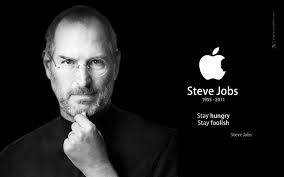 IGLESIA CRISTIANA JOSUE
IGLESIA CRISTIANA JOSUE
PROCESOS MENTALES
3. EL EMPRESARIO VE AL MUNDO COMO UNA CONSTANTE DE OPORTUNIDADES

LOS MEJORES EMPRESARIOS ESTAN CONVENCIDOS QUE EL LARGO PLAZO DEPARA ÉXITO. PODRAN HABER INCONVENIENTES EN EL CORTO PLAZO, PERO A LA LARGA, SU IDEA GENERARA UN REDITO SUPERIOR
ECLESIASTES 1:4
El que observa el viento no siembra, y el que mira las nubes no siega.
IGLESIA CRISTIANA JOSUE
AGENDA
FUNCIONAMIENTO DE LA MENTE DE UN EMPRESARIO

PORQUE HAY TAN POCA CAPACIDAD EMPRESARIAL

ELEMENTO 1: PLANIFICACION

ELEMENTO 2: FE

ELEMENTO 3: IMPLEMENTACION

ENSEÑANZA FAMILIAR
IGLESIA CRISTIANA JOSUE
AUSENCIA DE CAPACIDAD EMPRESARIAL
EDUCACION

LA EDUCACION EN LATINOAMERICA ESTA ORIENTADA A “ABSORBER CONOCIMIENTO” Y NO A DESARROLLAR CONOCIMIENTO
EXISTEN MUY POCOS RECURSOS PARA POTENCIAR LOS TALENTOS INDIVIDUALES 
DEMASIADAS UNIVERSIDADES Y MUY POCAS ESCUELAS TECNICAS VOCACIONALES
IGLESIA CRISTIANA JOSUE
AUSENCIA DE CAPACIDAD EMPRESARIAL
2. REGULACION

NTUESROS GOBIERNOS ESTAN DEMASIADO OBSESIONADOS CON CONTROLAR A LA INICIATIVA EMPRESARIAL. NO EXISTE UN INTERES REAL EN FOMENTARLOS
ESCRITURA DE CONSTITUCION ANTE NOTARIO PUBLICO
REGISTRAR ESCRITURA EN REGISTRO PUBLICO
OBTENER NIT
OBTENER NUMERO DE CREDITO FISCAL
REGISTRO ANTE ALCALDIA
IGLESIA CRISTIANA JOSUE
AUSENCIA DE CAPACIDAD EMPRESARIAL
3. FORMACION FAMILIAR

LA FAMILIA MENTALIZA A SUS HIJOS A PREPARARSE PARA OBTENER UN BUEN EMPLEO. SE DESINCENTIVA LA TOMA DE RIESGO Y SE PROGRAMA AL JOVEN PARA QUE INGRESE A LA VIDA LABORAL EN CALIDAD DE DEPENDENCIA
UN EMPRESARIO ME DIJO RECIENTEMENTE: “YO ENVIO A MI HIJA A LA ESCUELA PARA QUE APRENDA LAS HABILIDADES QUE LE PERMITIRAN TRABAJAR POR SU CUENTA. NO ESTOY TAN INTERESADO EN QUE SEA LA MEJOR DE SU CLASE, ME INTERESA QUE SE MENTALICE A QUE ELLA TRABAJARA PARA SI MISMA”
AGENDA
FUNCIONAMIENTO DE LA MENTE DE UN EMPRESARIO

PORQUE HAY TAN POCA CAPACIDAD EMPRESARIAL

ELEMENTO 1: PLANIFICACION

ELEMENTO 2: FE

ELEMENTO 3: IMPLEMENTACION

ENSEÑANZA FAMILIAR
IGLESIA CRISTIANA JOSUE
PLANIFICACION
COMPRENDE A LA PERFECCION EL ORIGEN DE LA RENTABILIDAD

AL INICIAR UN NEGOCIO, ES NECESARIO CONOCER A LA PERFECCION CUAL SERA EL ORIGEN DE LA RENTABILIDAD Y QUE SITUACIONES PUEDEN AFECTARLA. UN BUEN EMPRESARIO SABE COMO OBTENER UNA RENTABILIDAD CON UNA OPERACIÓN SIMPLE
DEMASIADOS NEGOCIOS NACEN SIN CONOCERSE DE DONDE PROVIENE LA GANANCIA
IGLESIA CRISTIANA JOSUE
PLANIFICACION
2. ELABORA UN PLAN DE TRABAJO ORDENADO Y DE FACILA SEGUIMIENTO

LOS BUENOS NEGOCIOS ESTAN CIMENTADOS EN EL ORDEN OPERATIVO Y FINANCIERO. ESTO REQUIERE QUE SU CREADOR SEA ORDENADO Y PULCRO EN LA EJECUCION
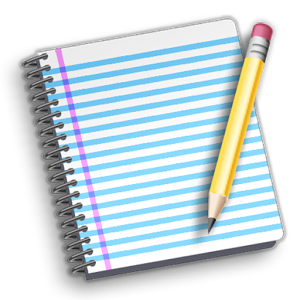 HABILIDAD PARA TOMAR NOTAS
IGLESIA CRISTIANA JOSUE
AGENDA
FUNCIONAMIENTO DE LA MENTE DE UN EMPRESARIO

PORQUE HAY TAN POCA CAPACIDAD EMPRESARIAL

ELEMENTO 1: PLANIFICACION

ELEMENTO 2: FE

ELEMENTO 3: IMPLEMENTACION

ENSEÑANZA FAMILIAR
IGLESIA CRISTIANA JOSUE
FE
1. ES DIFICIL CREAR UN NEGOCIO SI NO SE TIENE LA AUTOESTIMA PARA ELLO

EN EL CASO DEL CRISTIANO, LA AUTOESTIMA ESTA BASADA EN SU CONVICCION DE “HIJO DEL PADRE CELESTIAL”. POR ESTA RAZON, UN CRISTIANO DEBERIA TENER LA CERTEZA QUE TODA VISION RECIBIDA SERA EXITOSA SI ES ENVIADA POR EL PADRE
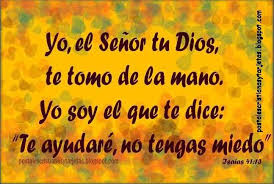 IGLESIA CRISTIANA JOSUE
FE
2. AL VER LA MANO DE DIOS POR PRIMERA VEZ, SE CREA UN CIRCULO VIRTUOSO DE MAS FE Y MAS VICTORIA

ALGUNOS NO FUERON EMPRESARIOS PORQUE NO SE ATREVIERON A LANZARSE LA PRIMERA VEZ. EL QUE SE LANZA BAJO LA COBERTURA DE DIOS, TENDRA ÉXITO Y ESTO LO INCENTIVARA A CONTINUAR CREYENDOLE A DIOS
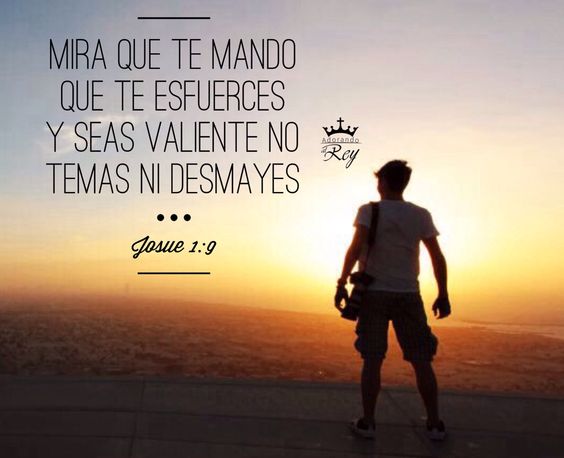 EL CONQUISTAR LA TIERRA PROMETIDA ERA UNA GRAN EMPRESA PARA SU PRESIDENTE EJECUTIVO: JOSUE
IGLESIA CRISTIANA JOSUE
AGENDA
FUNCIONAMIENTO DE LA MENTE DE UN EMPRESARIO

PORQUE HAY TAN POCA CAPACIDAD EMPRESARIAL

ELEMENTO 1: PLANIFICACION

ELEMENTO 2: FE

ELEMENTO 3: IMPLEMENTACION

ENSEÑANZA FAMILIAR
IGLESIA CRISTIANA JOSUE
IMPLEMENTACION
1. IMPLEMENTACION ESTA RELACIONADA A LA CAPACIDAD DE HACERLO TODO BIEN, SIGUIENDO UN PROGRAMA PREESTABLECIDO

ALGUNOS NO FUERON EMPRESARIOS PORQUE NO SE ATREVIERON A LANZARSE LA PRIMERA VEZ. EL QUE SE LANZA BAJO LA COBERTURA DE DIOS, TENDRA ÉXITO Y ESTO LO INCENTIVARA A CONTINUAR CREYENDOLE A DIOS
LA FORMULA DEL ÉXITO:

IDEA INNOVADORA + PLAN + EJECUCION METICULOSA
IGLESIA CRISTIANA JOSUE
AGENDA
FUNCIONAMIENTO DE LA MENTE DE UN EMPRESARIO

PORQUE HAY TAN POCA CAPACIDAD EMPRESARIAL

ELEMENTO 1: PLANIFICACION

ELEMENTO 2: FE

ELEMENTO 3: IMPLEMENTACION

ENSEÑANZA FAMILIAR
IGLESIA CRISTIANA JOSUE
ENSEÑANZA FAMILIAR
FOMENTE EN SUS DESCENDIENTES LA CURIOSIDAD POR LOS NEGOCIOS. PARA ELLOS ES IMPORTANTE:

ENFATIZAR EN CUAL ES EL ROL DE LA ESCUELA: PROVEER HABILIDADES, NO EMPLEO
EXPERIMENTE USTED EN PEQUEÑA ESCALA Y MUESTRELE EL RESULTADO A SUS HIJOS
HABLELES SOBRE PERSONAS QUE HAN TENIDO ÉXITO EN EL MUNDO EMPRESARIAL Y NO SOLAMENTE SOBRE PROFESIONALES EXITOSOSO
ORE CORRECTAMENTE: PIDA VISION PARA SUS HIJOS, NO PIDA POR UN EMPLEO O RECURSOS ECONOMICOS. AL TENER LA VISION CORRECTA, TODO CAE POR SU PESO
SI OBSERVA APTITUDES EMPRESARIALES EN SU HIJO, NO LO DESMOTIVE.
IGLESIA CRISTIANA JOSUE